Senate Meeting Summary
April 4, 2019
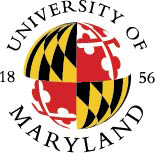 UNIVERSITY SENATE
APRIL 4, 2019
Summary
Presidential Briefing
President Loh provided an overview of the Maryland General Assembly (MGA) legislative session, noting that the University received a $4 million budget cut due to state deficits. 
President Loh noted that a significant new retail and housing construction project would replace the site where the Quality Inn was located on Baltimore Avenue.
President Loh reported that the Middle States Commission on Higher Education small team visit resulted in a finding that the University was not in compliance with Accreditation Standard VII: Governance, Leadership, and Administration based on the recent actions of the Board of Regents (BOR). He noted that after considering the small team’s report, the full Commission will make its final determination when it meets in late June.
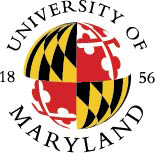 UNIVERSITY SENATE
APRIL 4, 2019
Summary
Presidential Briefing
President Loh commented on the Resolution to Designate the Senate Chair to the Cabinet and noted the challenges associated with an elected leader serving on a body composed of appointees who serve at the pleasure of the President. 
President Loh stated that he had recently committed to monthly meetings with the Senate leadership, with additional opportunities to meet if needed, to formalize their interactions. He stated that the Senate leadership agreed that this regular monthly meeting, in addition to the monthly SEC breakfast and other as-needed meetings, would be a welcome additional opportunity for interaction with the President.
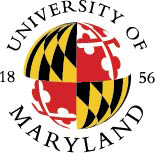 UNIVERSITY SENATE
APRIL 4, 2019
Summary
Senate Chair’s Report
Chair Walsh reminded Senators the April 24th Senate meeting is the last meeting for outgoing Senators. All incoming and continuing Senators will begin their term at the Senate Transition Meeting on May 7th. At that meeting, Senators will vote for the Chair-Elect, the Senate Executive Committee, the Committee on Committees, and the Senate-elected membership of various councils and committees. 
Chair Walsh noted that members of the campus community can sign up to serve on a Senate committee for 2019-2020 through April 30th. There are openings for faculty, staff, and students. Information on how to submit a volunteer application is available on the Senate website.
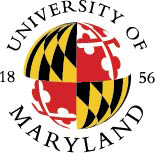 UNIVERSITY SENATE
APRIL 4, 2019
Summary
Senate Chair’s Report
Chair Walsh stated that Chancellor Caret met with key stakeholder groups including the Senate Executive Committee and several Senate committee chairs in early March. He reported that Chancellor Caret expects to have the presidential search committee in place by the end of April and a campus-wide open forum before the end of the semester to give the campus community an opportunity to convey the key attributes that they would like to see in the future president.
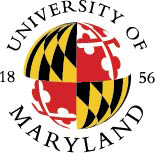 UNIVERSITY SENATE
APRIL 4, 2019
Summary
Special Order: Proposed Changes to the University Honors Living-Learning Program
William A. Cohen, Dean of Undergraduate Studies, presented an overview of the proposed changes to the University Honors Living-Learning Program.
He reviewed the history of University Honors (UH), noting that it is the oldest and largest of seven living-learning programs in the Honors College.
He stated that the proposed changes were inspired by concerns regarding the coherence of the UH curriculum; the lack of a strong feeling of community among UH students; and the lack of a strong UH identity within the Honors College.
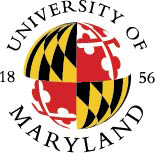 UNIVERSITY SENATE
APRIL 4, 2019
Summary
Special Order: Proposed Changes to the University Honors Living-Learning Program
Cohen provided an overview of the proposed 15-credit curricular structure that would lead to a University Honors citation. He noted that students would take twelve credits worth of thematic cluster and/or theory and practice track courses, bookended by review seminars that would provide a pathway to other on-campus opportunities for students. 
Senators expressed concerns about whether the new curricular structure would restrict students from pursuing a variety of interests.
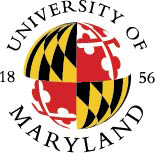 UNIVERSITY SENATE
APRIL 4, 2019
Summary
Revisions to the University of Maryland Policy on Suspension (Senate Document #17-18-07z)
The Senate voted to approve the revised policy.
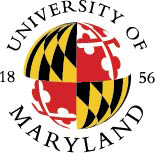 UNIVERSITY SENATE
APRIL 4, 2019
Summary
PCC Proposal to Rename the Post-Baccalaureate Certificate in “Intermediate Survey Methodology” to “Fundamentals of Survey Methodology” (Senate Document #18-19-31)
The Senate voted to approve the renaming of the certificate.
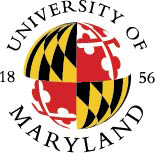 UNIVERSITY SENATE
APRIL 4, 2019
Summary
Resolution to Emphasize the University’s Principal Missions During the Search for a New President (Senate Document #18-19-30)
Walsh presented the SEC’s revised text for the resolution, in order to incorporate the principles of the three amendments proposed at the February Senate meeting, as follows:
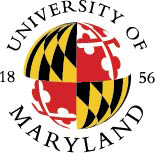 UNIVERSITY SENATE
APRIL 4, 2019
Summary
Resolution to Emphasize the University’s Principal Missions During the Search for a New President (Senate Document #18-19-30)
Whereas the selection of the next President of the University is of paramount importance to the faculty, staff, and students and a critical element to the institution and to the continued ascension of the University as a top public research institution, 
Be it resolved that the Senate recommends that while identifying candidates for selecting the next President of the University, the Search Committee emphasize the critical importance of research and academics, scholarship, and public service within a supportive, respectful, and inclusive environment as the University’s principal missions as a land grant institution.
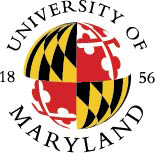 UNIVERSITY SENATE
APRIL 4, 2019
Summary
Resolution to Emphasize the University’s Principal Missions During the Search for a New President (Senate Document #18-19-30)
The Senate approved the resolution as revised by the SEC.
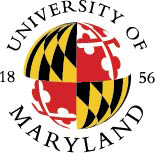 UNIVERSITY SENATE
APRIL 4, 2019
Relevant Links
Volunteer to Join a Senate Committee
https://senate.umd.edu/join-committee
Special Order: Proposed Changes to the University Honors Living-Learning Program
https://senate.umd.edu/system/files/resources/MeetingMaterials/04042019/Proposed_Changes_to_University_Honors_LLP.pdf
Revisions to the University of Maryland Policy on Suspension (Senate Document #17-18-07z)
https://senate.umd.edu/system/files/resources/MeetingMaterials/04042019/FAC_Suspension_Policy_17-18-07z.pdf
PCC Proposal to Rename the Post-Baccalaureate Certificate in “Intermediate Survey Methodology” to “Fundamentals of Survey Methodology” (Senate Document #18-19-31)
https://senate.umd.edu/system/files/resources/MeetingMaterials/04042019/PCC_Proposal_Rename_PBC_Intermediate_Survey_Methodology_18-19-31.pdf
Resolution to Emphasize the University’s Principal Missions During the Search for a New President (Senate Document #18-19-30)
https://senate.umd.edu/system/files/resources/MeetingMaterials/04042019/Revised_Senate_Resolution.pdf
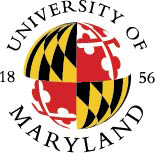 UNIVERSITY SENATE
APRIL 4, 2019